Математическая сказка
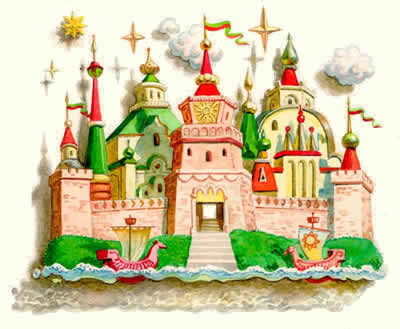 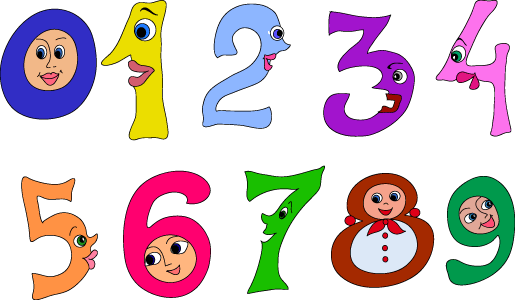 Савченко В.М. МОУ СОШ п. Тарбагатай,  Забайкальский край
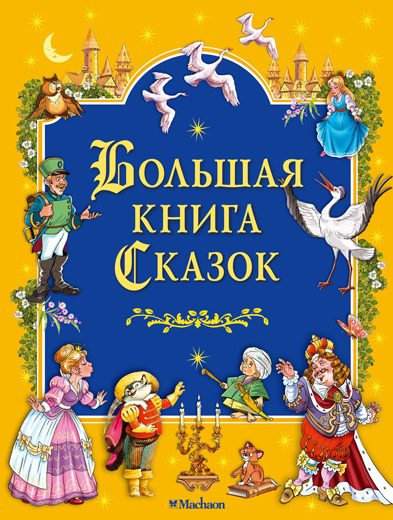 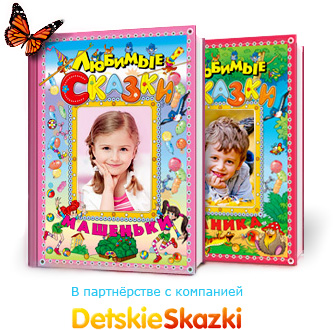 «Сказка – это вымышленный рассказ, небывалая и даже несбыточная повесть, сказание» - В.И. Даль. Толковый словарь.«Сказка – повествовательное, обычно народно- поэтическое произведение о вымышленных  лицах и событиях, преимущественно с участием волшебных, фантастических сил.» С.И. Ожегов. Толковый словарь.Сказки бывают: волшебные, о животных, социально-бытовые;  народные и литературные.
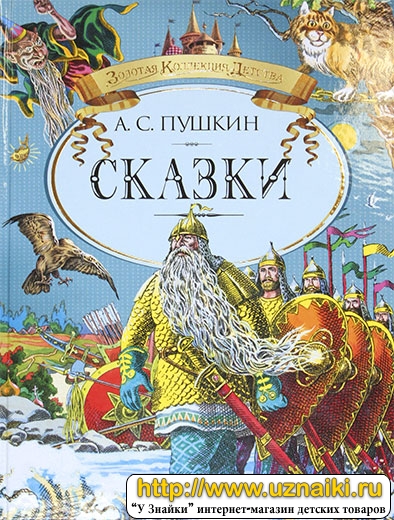 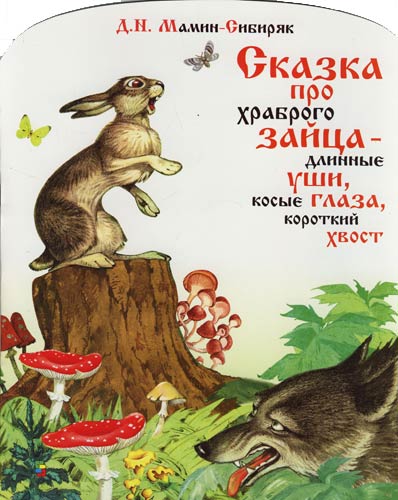 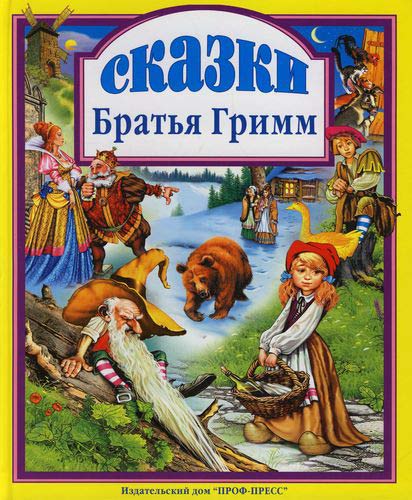 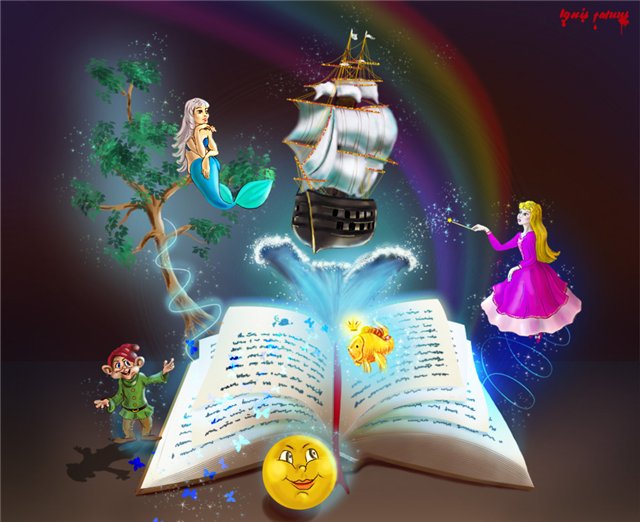 Однозначные и двузначные числа
Сказочные задачи
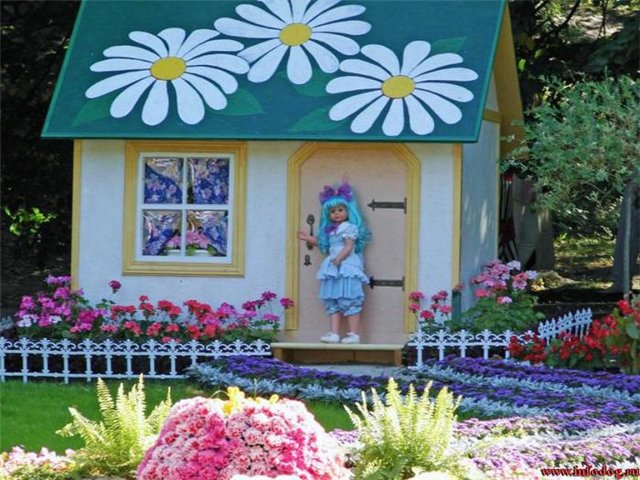 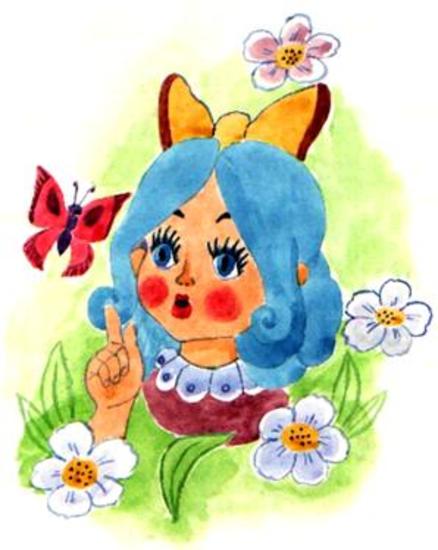 Раздели числа на две группы
2     17     74    50     99   4     5     1     44            9       6      28
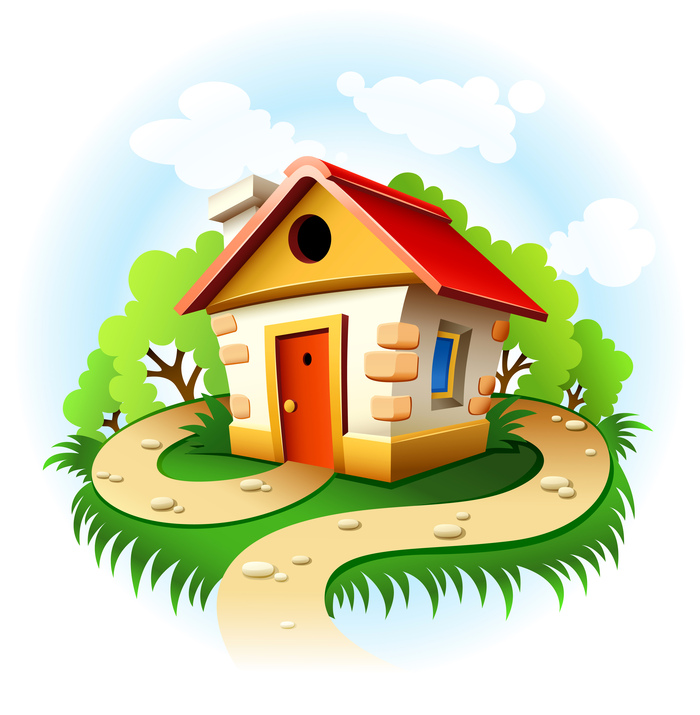 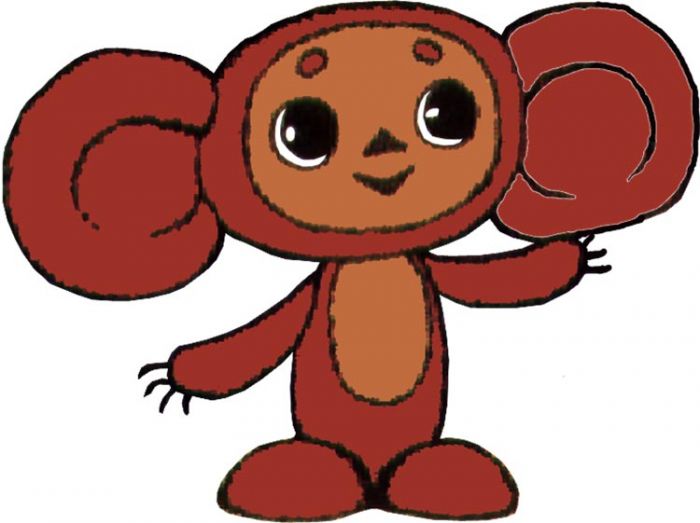 1) Найдите «лишнее»     число.   35       73      33       40       13              53         23
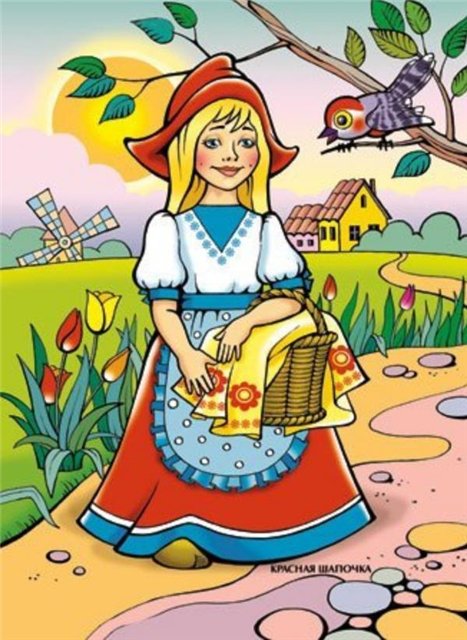 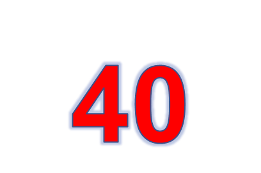 2)Расположите числа в
        порядке увеличения
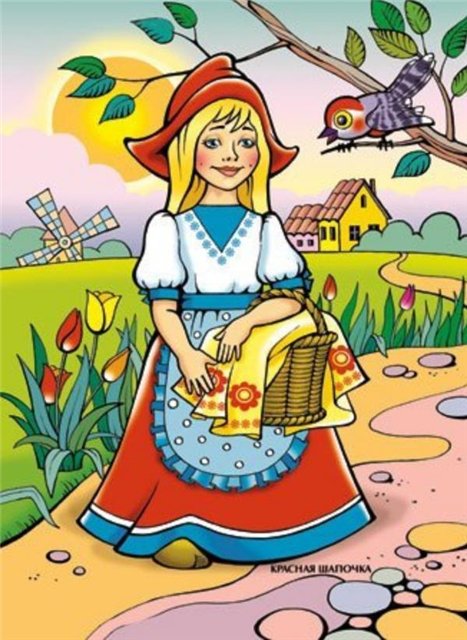 Проверь!
13   23   33   35   40   53   73
Запиши число
35
23
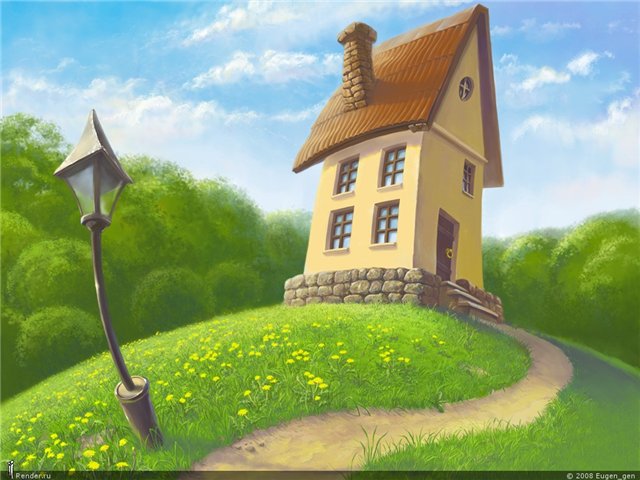 42
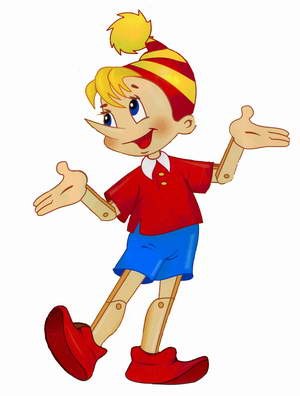 32
Сравните!
1ряд            2ряд            3ряд
      40...30              20...90           56...6
      7дес...70          11...99           63...61
      82...28              74...94           10...1дес.
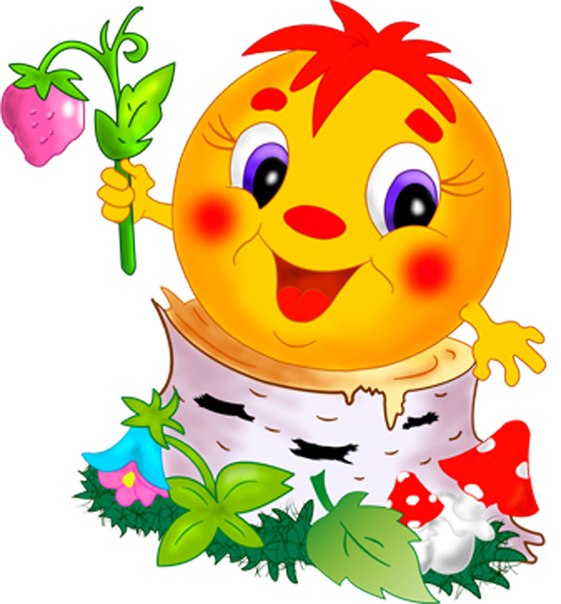 А теперь  - отдохнем
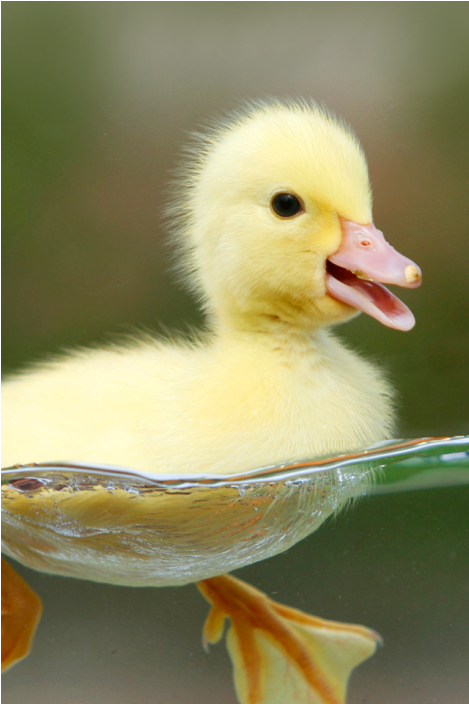 Приглашаем всех станцевать танец “Танец маленьких утят”.
.
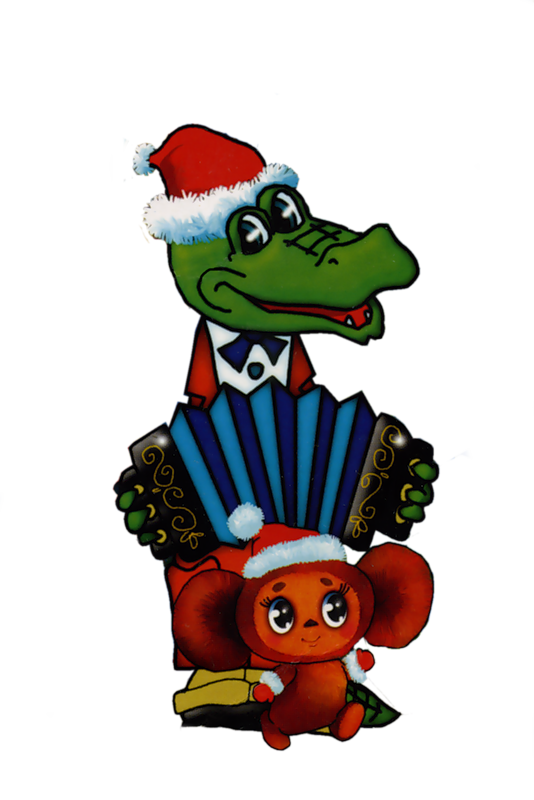 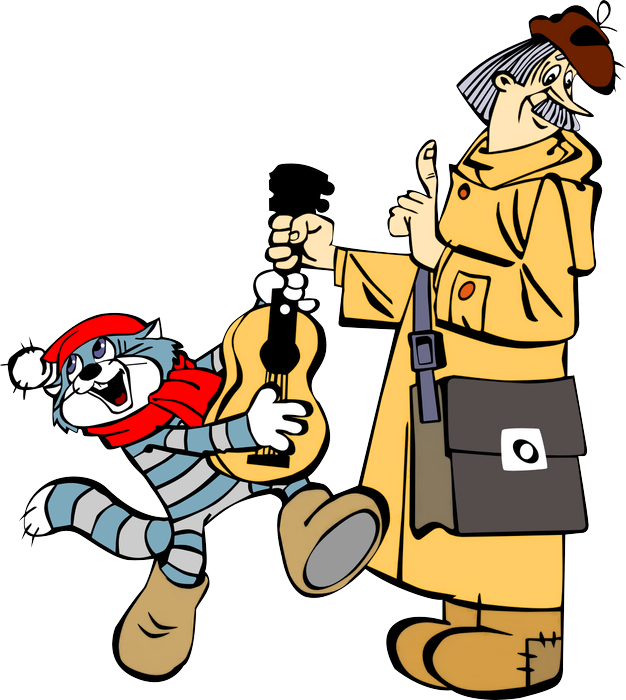 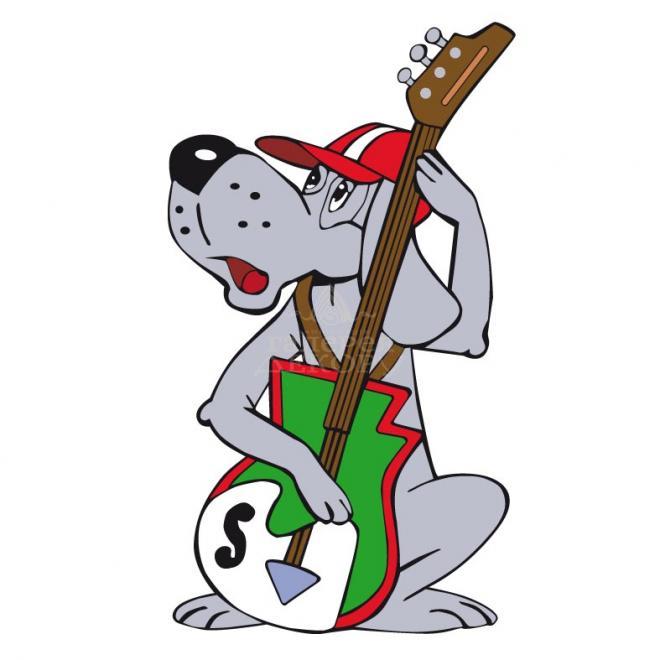 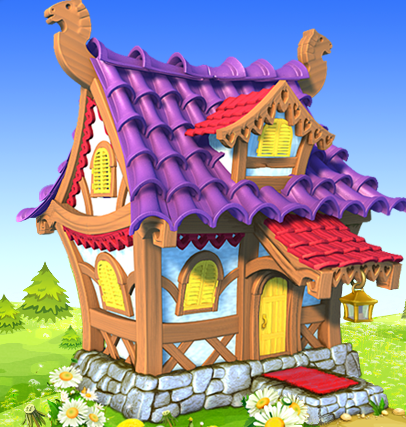 Найди ошибки50+20=52              40-10=30     59+1=6020-1=21                 70+9=79                46-6=4
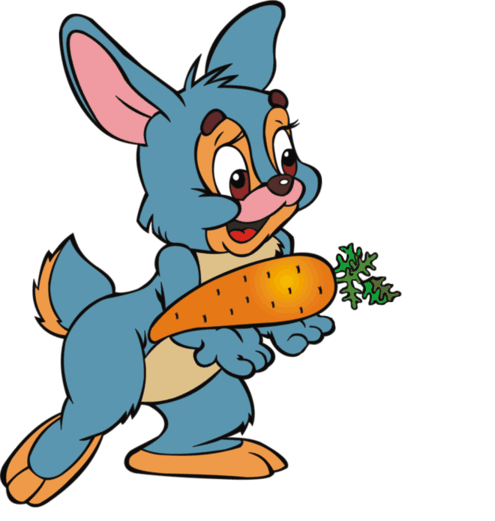 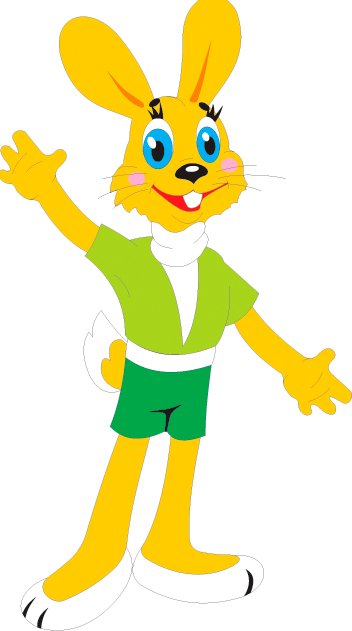 Задание от трёх медведейВ тех местах, где чисел нет,Расставьте  минусы и плюсы, Чтоб данный получить ответ.(работа по карточкам)
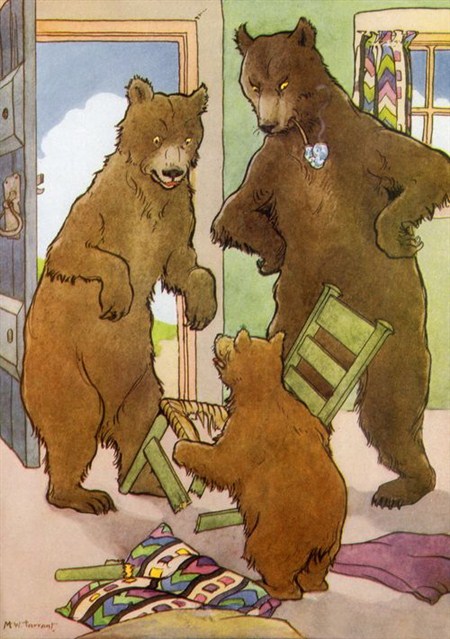 А у тебя так?
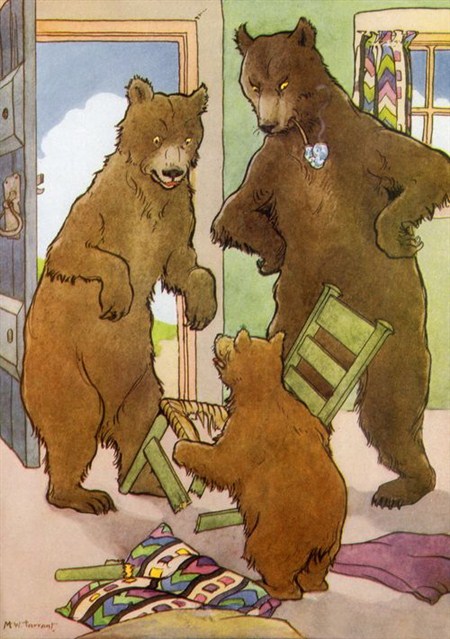 От Мишутки             От мамы                 От папы
   30  +  40 = 70            50 + 3 = 53             39 - 2 = 37
                          
   60  + 2 = 62                 82 - 2 = 80             22 + 3 = 25

   96 - 6 = 90                   37 + 1 = 38            40 + 4 = 44

   42  -  40 = 2                 16 - 1 = 15             79 - 9 =70
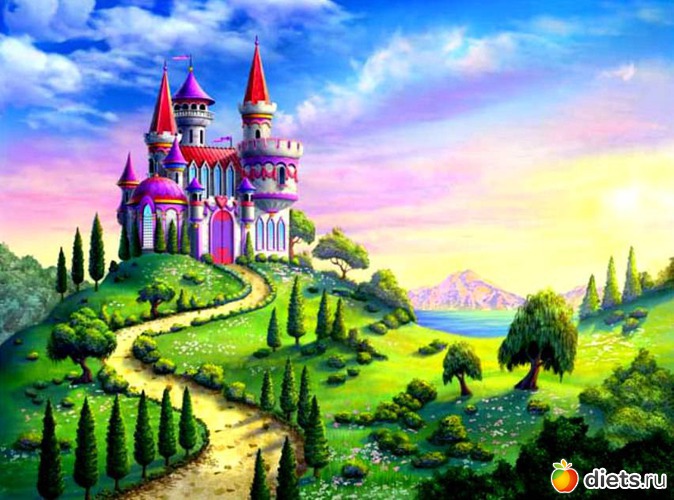 Соедини  сумму  с их значением  
 
    91                            20+20 
            36                             30+6 
                       15                             90+1 
              40                             10+5
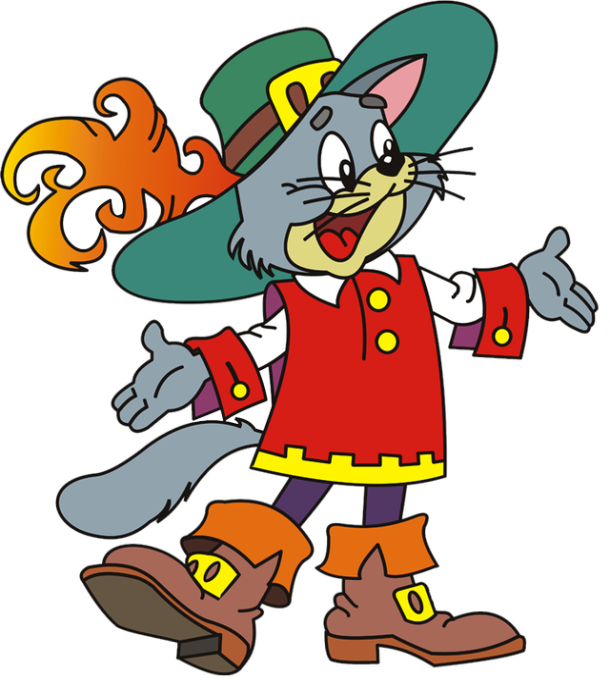 Из каких геометрических фигур мы построили наш теремок???
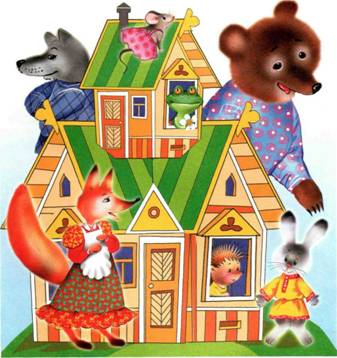 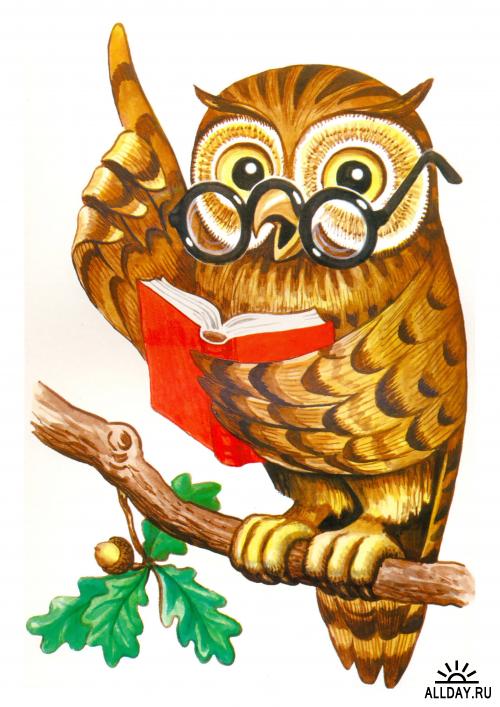 Дорогие, ребята!
Вы сегодня вычитали,
Вы сегодня прибавляли,
И задачки вы решили,
Все сумели! Все смогли!
Вы сегодня МОЛОДЦЫ!
  До новых встреч!!!
                            Герои сказок.
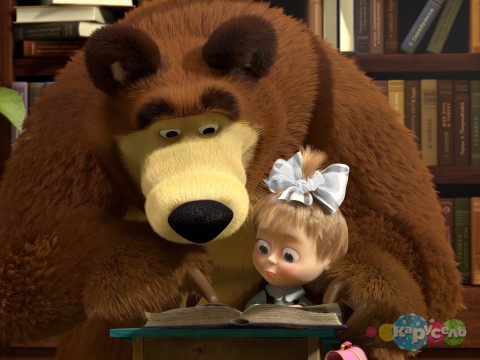 Спасибо за работу!
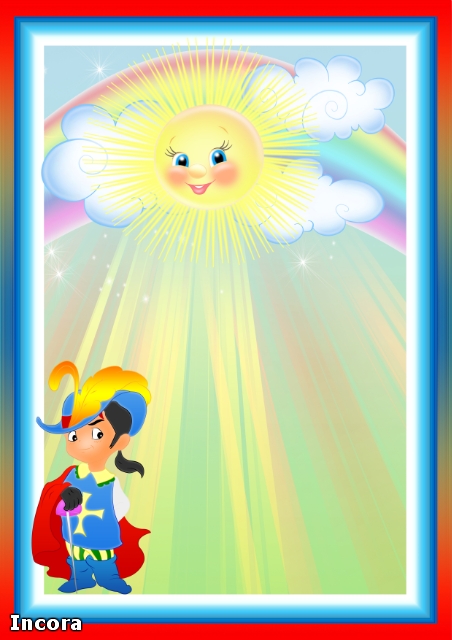 Литература.
http://images.yandex.ru
 Учебник «Математика» 1 класс. Н.Б.Истомина, Е.С.Немкина.  -
Смоленск  «Ассоциация XXIвек.» 2012 г.
3. Уроки математики: 1 класс. Методические рекомендации: 
Пособие для  учителя/ Н.Б.Истомина, Е.С.Немкина. -
Смоленск  «Ассоциация XXIвек.» 2012 г.